The Culture of Health in Maryland: Public Health Nurses Leading the Way
Pat McLaine, DrPH, MPH, RNAssistant Professor, University of Maryland School of Nursing
Carolyn Nganga-Good, MS, RN
Public Health Nurse Leader, Robert Wood Johnson Foundation
Outline
Background 
Methods
Results
Next Steps
Local Culture of Health Exemplars
Q &A
Background
Public health nurses (PHNs) have traditionally delivered or ensured the delivery of comprehensive, population-focused care to communities
Significant changes in organization and delivery of health care
Focus on individuals obtaining coverage
Focus on improving access to care
Focus on triple aim – better care, lower cost, improved outcomes
New interest in community
Social determinants of health
Improving access to healthy food, recreation, housing
Keeping individuals out of hospitals
[Speaker Notes: Triple Aim – better care, lower cost, improved outcomes

Quad Aim added  – improved workforce work life]
Background
Significant changes in health services delivery by local public health departments  
Focus on assurance, not direct service
Decreased support for health department funded safety net clinics – new focus on billing for services 
Major cuts in funding to local and state public health agencies 
What is the role for public health nursing?
Maryland’s PHN Workforce
No reliable or comprehensive PHN workforce data for Maryland
National survey includes data from one local health department
No chief public health nurse / director position 
No nursing workforce data center 
RWJF Public Health Nurse Leader Project:  Enumerating and Characterizing Maryland’s PHN Workforce: Impact on Population Health, Wellness and Health Equity
WHO are the PHNs?
WHERE are they working?
WHAT are they doing to promote a culture of health?
Methods
Interviews with PHN leaders from local health departments and school health
Online survey for Maryland PHNs working in local health departments and/or public schools
Study reviewed by IRB at University of Maryland, Baltimore – exempt 8/23/2016
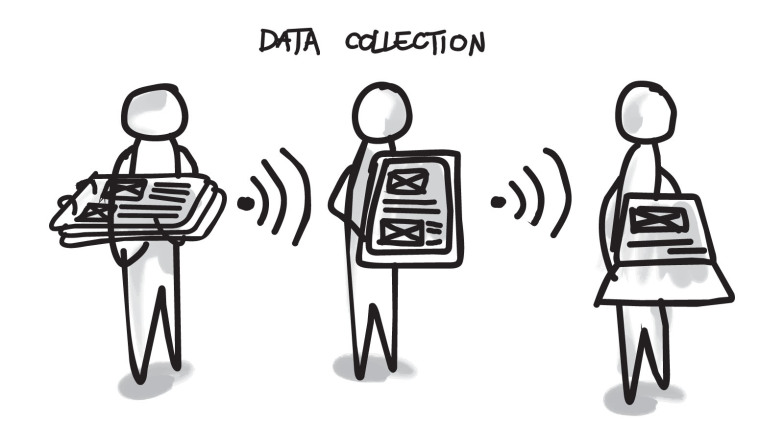 Methods – Interview
Support from Maryland’s PHN Directors Council
Outreach to identified PHN leaders, local HD leaders, and SHN leaders
60-90 minutes interview focused on: 
PHN workforce and program trends
Barriers to PHN practice
Efforts to promote PHN 
Description of Culture of Health Initiatives
Future of Nursing Initiatives
[Speaker Notes: Awareness of “Future of Nursing: Call for Action” Campaign Initiatives 
Culture of Health
 Culture of Health Framework 
Nurses on Boards
Action Coalitions]
Methods – Online Survey
Demographic data
Level of education
Licensure and certification
Job status and level of effort
Salary range
Primary and secondary practice roles and settings
Future of Nursing Campaign  Initiatives
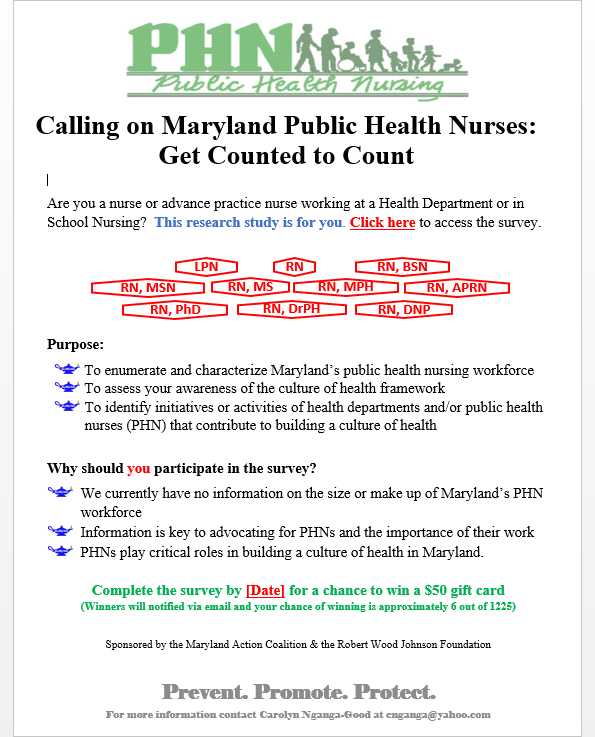 [Speaker Notes: Awareness of “Future of Nursing: Call for Action” Campaign Initiatives 
Culture of Health
 Culture of Health Framework 
Nurses on Boards
Action Coalitions]
Results – Participation
Interviews
PHN leaders from 19 of the 24 local health departments (79%)
School health nurse leaders from two county school districts 
Online Survey Respondents - 541
535 consented to participate (estimated 39% of PHNs)
468 participants responded to all the questions

*These results are preliminary, pending completion of analysis
*Missing data and declined to answer data are not included in this analysis
[Speaker Notes: Eligible to participate - 1303
Total reported number of nurses – 1361 (includes Caroline County -15 and Washington -43 that could not participate in the study)
**Baltimore City data is missing]
Results
Results
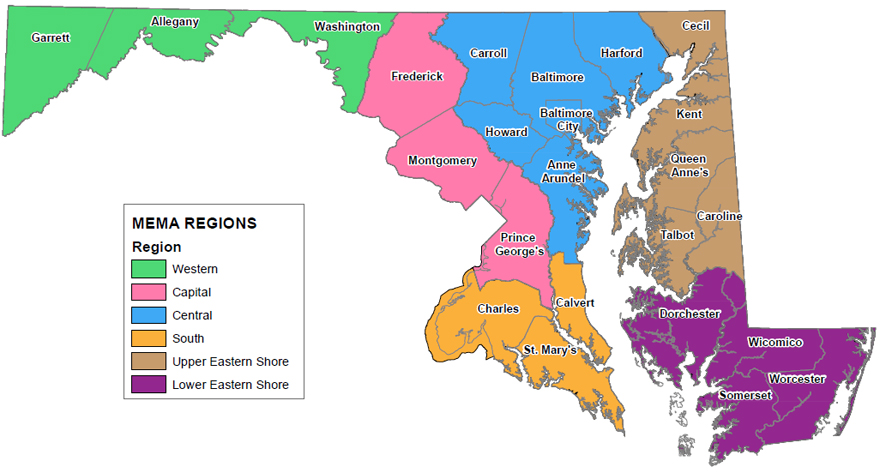 Results – Age & Years Worked
Age 
 Average age: 49 years
 Range: 24-89 years
 Number of years worked as a nurse 
 Average: 27 years
 Range:  2 – 56 years 
 Number of years worked as a public health nurse 
 Average: 25 years
 Range: 1 - 55 years
[Speaker Notes: #5
??? Overlaid with years first certified as  - LPN (#7) and RN (#9)  – 
??? Overlaid with # of years worked - #21]
Results
Results
Results
Results
Results – Barriers to PHN Practice Examples - 1
Financial (25%): over-all public health budget, sustainability of funding
Salary (21%): “I make less per hour than I did nine years ago in a hospital setting.”
Workload and staffing (19%)
Access to resources (13%): transportation, supplies, educational material, housing, resources for youth in the schools and community
Lack of opportunity for advancement (8%): fewer positions, reduced funding, inability to hire/retain  
Leadership (8%): non-clinical leadership, lack of consistency/coordination, no cross-training, no community awareness of public health, poor outreach, social marketing
Access to health care for clients (7%): mental health services, pediatric dental care, specialty care, immunizations, health insurance.
[Speaker Notes: 315 PHNs identified barriers to practice in their local work setting, with 100 PHNs identifying 2 or more barriers.

Barriers included barriers for public health agencies, for public health nursing and for clients who needed services.

Concerns about over-all funding for public health and sustainability of funding were cited the most frequently.  

Salary for PHNs is a clear barrier, as noted by one participant.

Workload and staffing are major barriers, as nurses wear many hats and direct many programs due to loss of positions.

Access to resources for PHN work and for clients was another major barrier.

Another barrier to practice is the lack of opportunity for advancement due to fewer positions and reduced funding.  Several participants indicated there was limited incentive for higher education (master’s degree) as a result of the funding.

Leadership was also identified as a barrier to practice and included internal leadership practices and limited outreach to the community.

PHNs also identified limited access to health care for their clients, particularly in areas shown.]
Results – Barriers to PHN Practice Examples - 2
Poor communication (5%): with external partners, the community and staff. 
Poor record keeping systems (4%): out-of-date technology and equipment
Recognition/respect/morale (4%): lack of recognition or management support, work not valued
Education (4%): Lack of access to education and lack of incentives for advancing education
Language barriers (3%): few PHNs speak Spanish, lack access to interpreters
[Speaker Notes: Additional barriers to practice include

Poor communication with external partners and the community and internally with staff

Poor record keeping systems – with few electronic medical record keeping systems in place 

4% of PHNs identified lack of recognition and respect for their work, noting their work was not values and that PHNs had little management support

Lack of access to education was another barrier, at all levels of education, a real concern for the majority of Maryland counties that are in designated rural areas.

Finally, PHNs identified language barriers, noting that few PHNs speak Spanish and programs lacked access to interpreters  needed to work with refugee populations.]
Results – Effort to Promote PHN Practice Examples
Salary and employee benefits
Value, recognition, respect
Advocacy and representation 
Increase awareness
PHN engagement 
Education and training opportunities
Funding and resources
Conducive Policies 
Improved access and services
Community/stakeholder engagement
Future of Nursing Campaign Awareness
59% of the participants were familiar with the term “culture of health”
 34% of the participants were familiar with the culture of health framework 
 11% of the participants were familiar with the Nurses on Boards Campaign  
 19% of the participants served on a board of directors, advisory board, or appointed task force
Next Steps
Summer/Fall 2017: Share data with PHN and SHN leaders
Summer/Fall 2017: Regional Meetings with PHNs and SHNs to discuss findings, identify next steps
Fall 2017: State-wide meetings with PHNs and SHNs to review findings and proposed next steps, identify 3-5 items for action and plan to move forward
Spring 2018: Publication of article summarizing findings of the study and actions to advance PHN in Maryland
Local Culture of Health Exemplars
Worcester County Health Department & 
Calvert County Health Department
Community Based Chronic Disease Care Coordination
Program Update
May 22, 2017
Worcester County Health Department
Team and Van T Mitchell, Secretary DHMH
[Speaker Notes: This is us receiving an award from DHMH 2016 Team Innovation award for Care Coordination Team from Mr. Van T Mitchell, Md. Secretary of Health and Mental Hygiene.
Current CBCDCC team is RN, LCSW and CHOW. LCSW is 50% and CHOW is 80%
point out who is there]
Worcester County……
Rural

HPSA and MUA

Aging
[Speaker Notes: Each county/jurisdiction has their own barriers to care.  Worcester County is both Health Professional Shortage Area and Medically Underserved Area. Worcester has an older population and less diverse. In 2015 more than one in four residents in Worcester County were 65 years and older. Transportation, housing are problems in our county too.]
How did we get here?
2013-LHIC 

TRI-County LHIC awarded 1 yr grant MCHRC

1 diagnosis, 3 counties, 2 teams
[Speaker Notes: DHMH encouraged WCHD to apply for this grant because of high DM rates in the 3 lower counties of Md. WCHD applied on behalf of Tri-County Local Health Improvement Coalition and awarded 1 yr grant from Maryland Community Health Resources Commission
1 dx was DM, 3 counties-Wicomico, Somerset and Worcester.  Teams made up of RN and SW]
Outcomes: LHIC
52 Totalled enrolled
56 ER visits 12 mos prior to CM
8 ER visits since CM

8 clients highest users
38 ER visits 12 mos prior to CM
4 visits since CM
[Speaker Notes: LHIC ended. Building on our success in this program which we were  awarded by (MCHRC) Maryland Community Health Resources Commission]
Awarded HRSA Grant
In 2015 awarded 3 year grant.
1 county, 3 diagnoses- CHF, COPD and Diabetes
Improve disease self management
Reduce ER utilization and hospital admissions
Improve Worcester County resident’s health
[Speaker Notes: Building on our success with of the LHIC grant WCHD applied for HRSA( Health Resources Service Administration) grant. 8 were awarded this grant, but we were the only health department in the country]
HRSA Grant
Implement evidence based care coordination

Home visits

Coordination with primary care and specialist

Personalized chronic disease education

Facilitated referrals
[Speaker Notes: We being guided by the JH Guided Care.]
Assistance to Clients
15% Purchase of Care
Dentures, pill boxes, CO2 detector, RX, PCP Co-Pays, Scales
41% Applications
QMB, SLMB, MEAP, SPDAP, Renter’s Tax Credit, Housing, Food Stamps, ADA transportation
32% Referrals
Chesapeake Housing Mission-ramps, MNT, DSS for respite, AERS, MH, NFCG
[Speaker Notes: we do provide equipment for clients, not to mention assisting with payment for medication co-pays, MD visits
 We assist with completing applications for Community programs with a lot of acronyms. Raise your hand if you know what all these acronyms mean. The point being how do we expect clients to navigate the system if unable to know what the acronyms mean. SICU]
Coordination via CRISP
[Speaker Notes: Here’s another acronym….does everyone know what this one means? CRISP( Chesapeake Regional Information System for our Patients) is a mechanism in which we can all communicate. We have EHR’s, and they do not speak to one another. So  Md State HIE(Health Information Exchange). We utilize CRISP ENS(electronic Notification System) We monitor PDMP, we’re able to view H&P, lab results, discharge summaries. We are on the cusp to be able to upload our CC notes.]
Case Scenarios
Case #1-  59 yo, single C male, living alone in rural area. Recently moved to area.
Dx: T2D, COPD, HTN, Hyperlipidemia, seizures,CAD
Client graduated 12th grade in special education
Had MA on admission to CBCDCC, but switching to Medicare because on disability
Referred by local hospital PCMH
Interventions
Provided home deliveries for DM supplies.
Educated client on dx and doc. BS. 
Medication reconciliation, observing client fill pill box, educate client on medications
Provide transport to medical appts and diabetic education
Assisted with applications for financial aid assist.,Medicare part D, MEAP, SLMB, Section 8, apartment applications, diabetic ID bracelet
[Speaker Notes: We visited this client weekly visits, CABG done (preop teaching done)
limited family support]
Outcomes
Continued collaboration with local hospital PCMH
A1c 15 down to 6.2 2/9/2017
Able to fill own pill box
Able to make own appts. for medical f/u
Able to call for assistance with transport
Going to Diabetic ed. classes and received ed. from HD nutritionist
Lost weight, improved activity
Improved meal planning
[Speaker Notes: Increased independence, food choices, portion control]
Case Scenarios
Case #2- 68 yo single AA male living alone.
Dx: COPD, Asthma, High Cholesterol, HTN
Admitted to hospital with Exacerbation of COPD and pneumonia. Client treated with antibiotics and discharged to home.
Client discharged with prescriptions for 3 inhalers, 3 oral medications and sent to pharmacy in hospital
Client without Medicare part D and limited income, unable to get needed meds.
[Speaker Notes: prior]
Case Scenario cont’d
Client walked into our health department requesting assistance to purchase medications. He was sent to MAP.
Information and Referral worker @ MAP saw this client
Assisted with application for QMB. Unable to assist with medications because too expensive.
Client referred to our program
[Speaker Notes: QMB approved within approx. a month Intake worker referred to our program.]
Intervention
Client approved for QMB and LIS/Extra Help.
 Used LiNET to assist with receiving medications.
Enrolled in Medicare part D program
Home visit, med reconciliation done, educated about medications,COPD and vaccines. Stopped smoking
CHOW assisted with applying for MEAP, FS, Renter’s Tax Credit.
[Speaker Notes: LI NET-Limited Income Newly Eligible Transitions Program (or LI NET) CMS program , designed to eliminate gaps in coverage for low income individuals transitioning to Medicare part D. Client is able to get medications before being enrolled Medicare part D program.
Renter’s tax credit provides relief for eligible residents in the amount they must pay toward rent or property taxes. Eligibility is based on gross household income compared with the amount paid toward the rent or property taxes.]
Outcomes
Client is taking his medication independently

Has Medicare part D and able to afford 

Client has food stamps, energy assistance

Client has not been readmitted to hospital
Questions???
rjones@maryland.gov (Supervisor)

evelyn.hasson@maryland.gov (LCSW-C)

maureen.sharkey@maryland.gov (RN)

sara.boufalla@maryland.gov (CHOW)
[Speaker Notes: Eligibility for our program is they need to be a county resident and one or all 3 of the diagnoses. Any questions please ask during panel discussions or contact us.]
Healthy Beginnings
Michael Bridgett CRNP
Betsy Bridgett MSN/Ed RN 
Calvert County Health Department
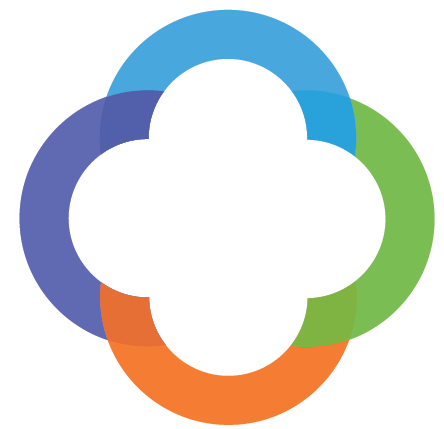 Disclosure
Michael and Betsy have no relevant financial or nonfinancial relationships to disclose
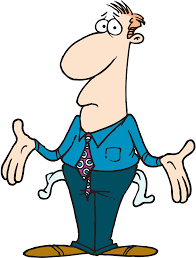 Scope of the Problem
5.4% of pregnant women used illicit drugs in 2013 
~10% of pregnant women ages 15-25
>200,000 babies exposed each year in the U.S.
Relapse rates for opioid users >75% without medication assisted treatment (MAT)

1 baby born with Neonatal Abstinence 
    Syndrome (NAS) every 25 seconds in U.S. 
Accounts for $1.5 billion in NICU cost (>$60,000/fullterm child; >$250,000/ preterm child)
>80% paid by Medicaid
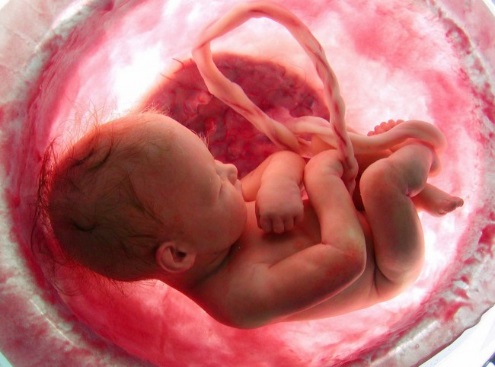 Core Funding
FUNDING
Outreach
Case management
Behavioral Health Screening
Dr. Stacy Little
Office of Family and Community Health Services
Prevention and Health Promotion Administration
Maryland Department of Health and Mental Hygiene
Maryland Community Health Resource Commission
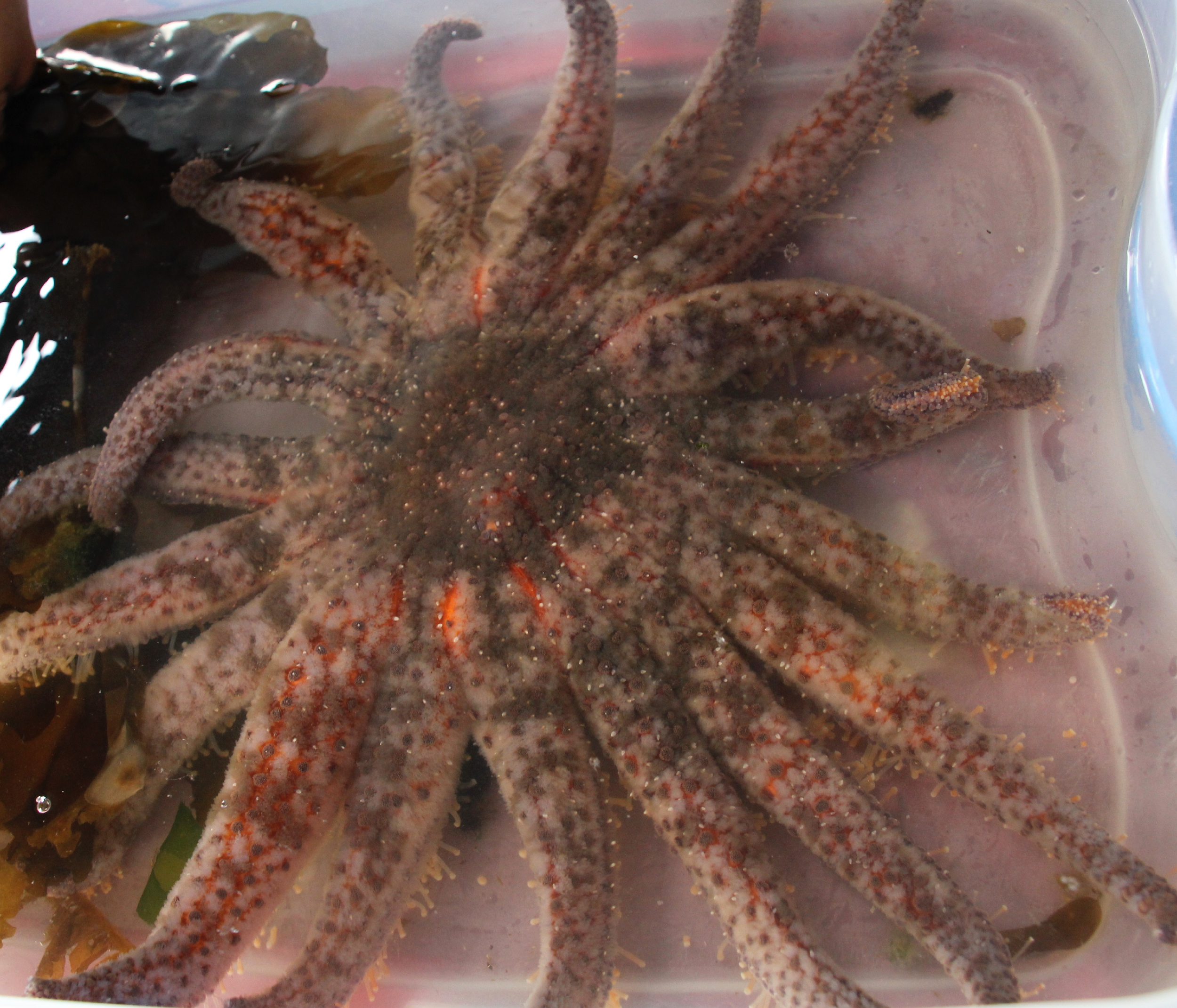 Residential Substance Use Treatment
Comprehensive Women’s Health Services
Outreach& LARC
Outpt Behavioral Health
Calvert Memorial Hospital
Health Department
Case Management One Stop Shop
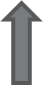 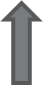 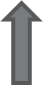 Private Practice Obs and Peds
Domestic Violence Shelter
Transportation
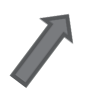 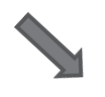 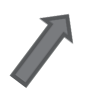 Education Vocational Training
Community Organizations
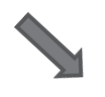 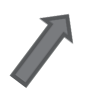 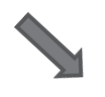 Social Services
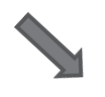 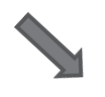 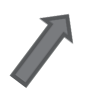 WIC
Smoking Cessation
Mountain to Mohameda.k.a. Community Outreach
Similar to adolescent populations, expecting behavioral health patients in need of reproductive services to come to a central location results in missed                                opportunities
We began outreach to residential behavioral health                                    programs in Calvert and at the St. Mary’s-Charles County border
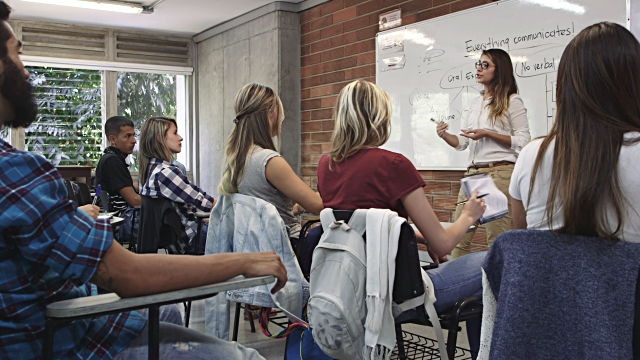 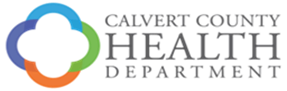 Outreach
Impact of substances on pregnancy and baby
LARC
Overdose Prevention
STI
Hepatitis
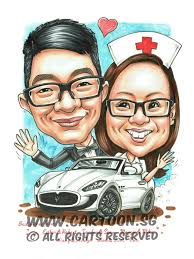 Outreach Services March 2014-February 2016
Reproductive Health and Overdose Reduction Education
103 recruitment visits
1,397 people educated
Blood-borne infection and STI screening
39 (+) screens for hepatitis
2 (+) screens for syphilis
Long-acting reversible contraception (LARC)
190 LARC placed
Smoking cessation services
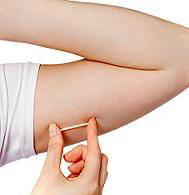 Reproductive Health Center
Behavioral Health Screening 
Mental Health 
Substance use disorders 
Linkage to care 
Onsite Crisis Center and Behavioral Health Treatment
Case Management/Subutex Clinic
Outreach and Prenatal Case Management
Likely prevention of 19-37 cases of NAS ($1.7 million savings) and 6 low birth weight babies requiring NICU services ($100,000+/baby).
Likely prevention of >100 unintended pregnancies in women with active substance use disorders ($2.3-3.9 million). 
Total savings (conservative)= $4.6 million
Cost of CHRC grant with Nexplanon= $250k
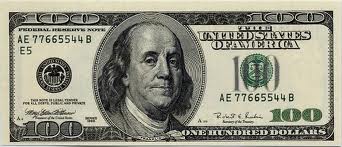 “Public health is public wealth.” B. Franklin
[Speaker Notes: Cost of Nexplanon $315 with 340B discount.  Net’s $18 savings for every $1 invested.  Does not take into account savings from Social Services, Head Start, Public Schools, etc.]
Calculations
100 pregnancies (63% pregnancy rate) @ $17,257 for prenatal, delivery, child’s medical care to age 1 for average Medicaid pt = $1,725,700
(British study showed conception rates of 85% in their substance use population)
50 pregnancies complicated by drug use assuming 50% relapse (relapse rate would likely be closer to 70%)
35 cases of NAS assuming 70% incidence @ $60,000 per NICU stay =  $2,100,000
10 cases of NAS assuming 20% incidence @ $60,000 per NICU stay =  $600,000
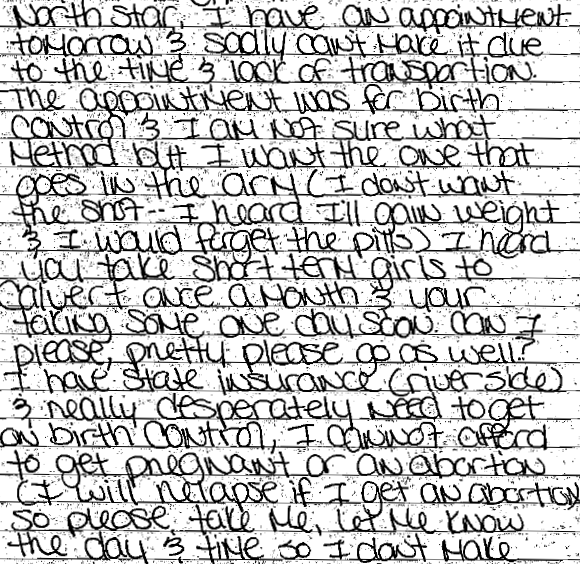 Letter from a patient enrolled in a 28 day drug treatment program, but unable to access contraceptive services.
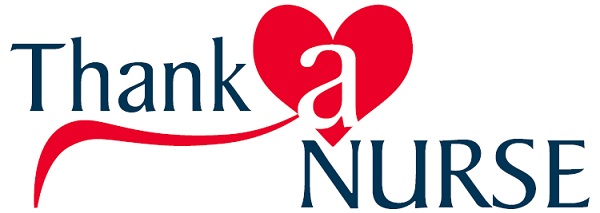 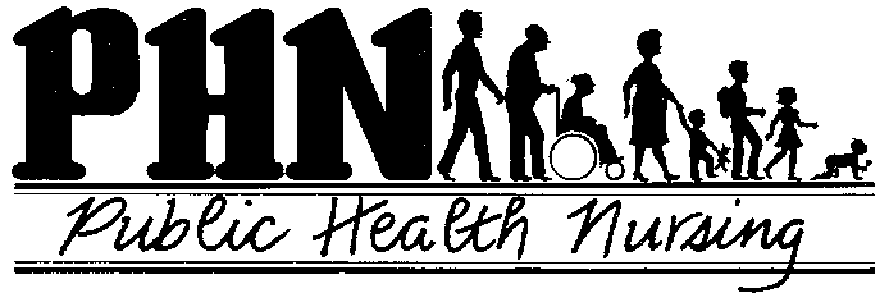 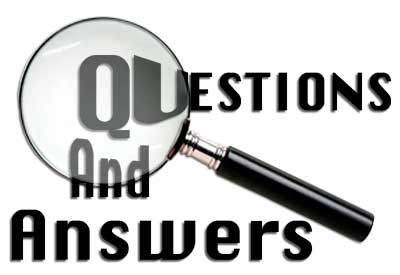